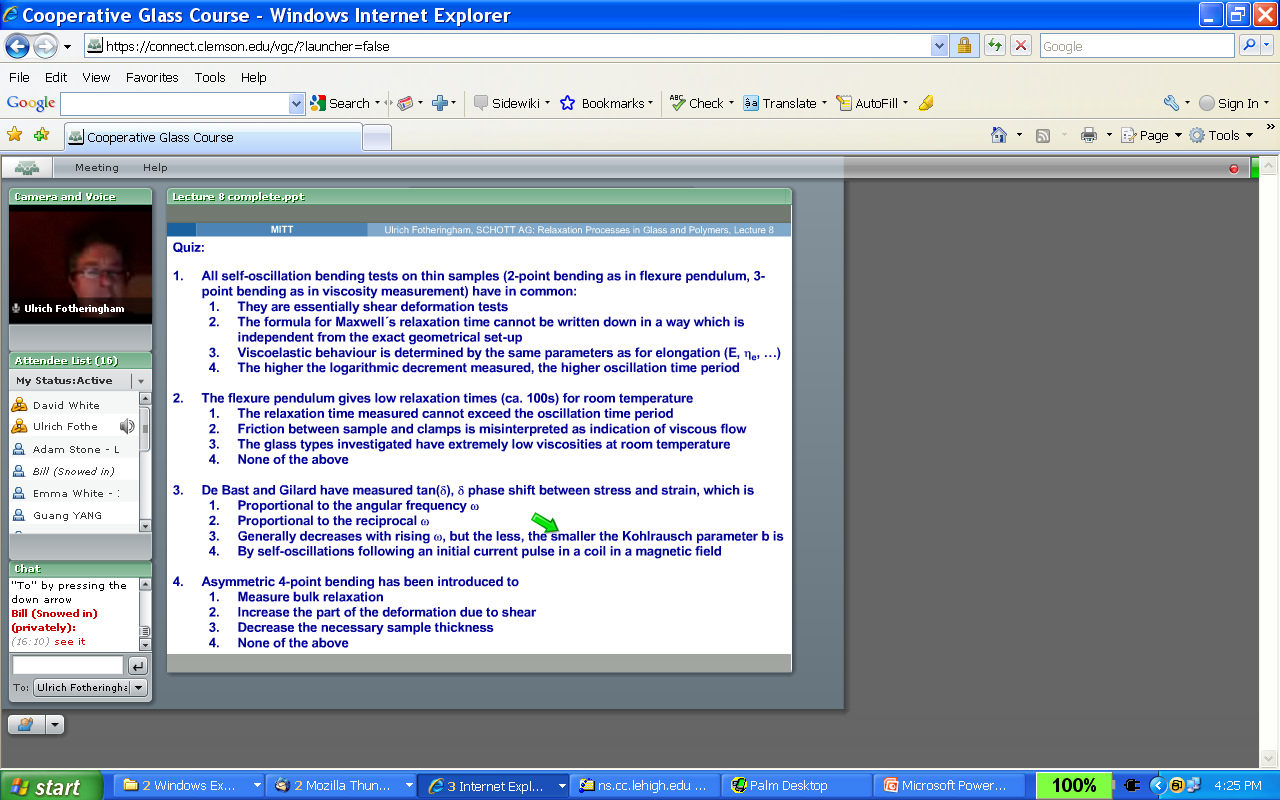 3
2
3.   3
4.   2
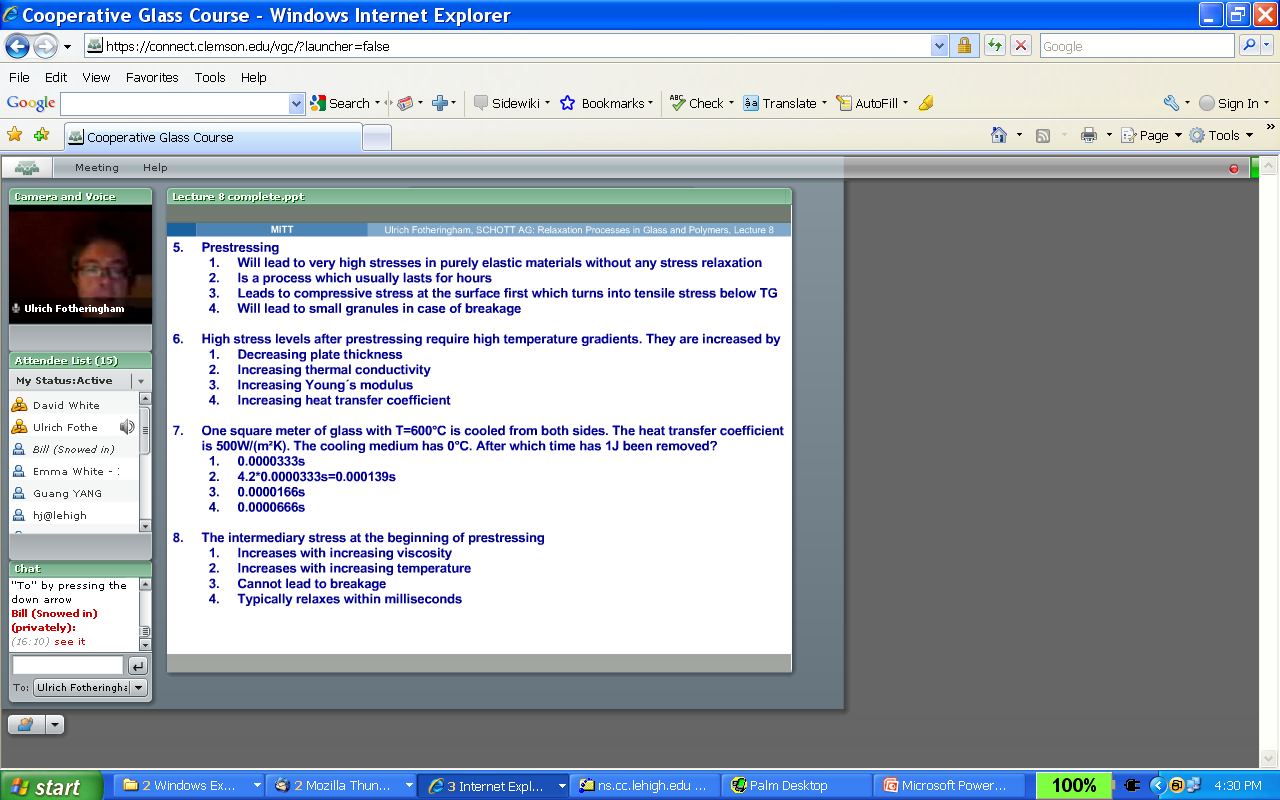 5.  4 
6.  4
3 (needs another 0)
8.   1